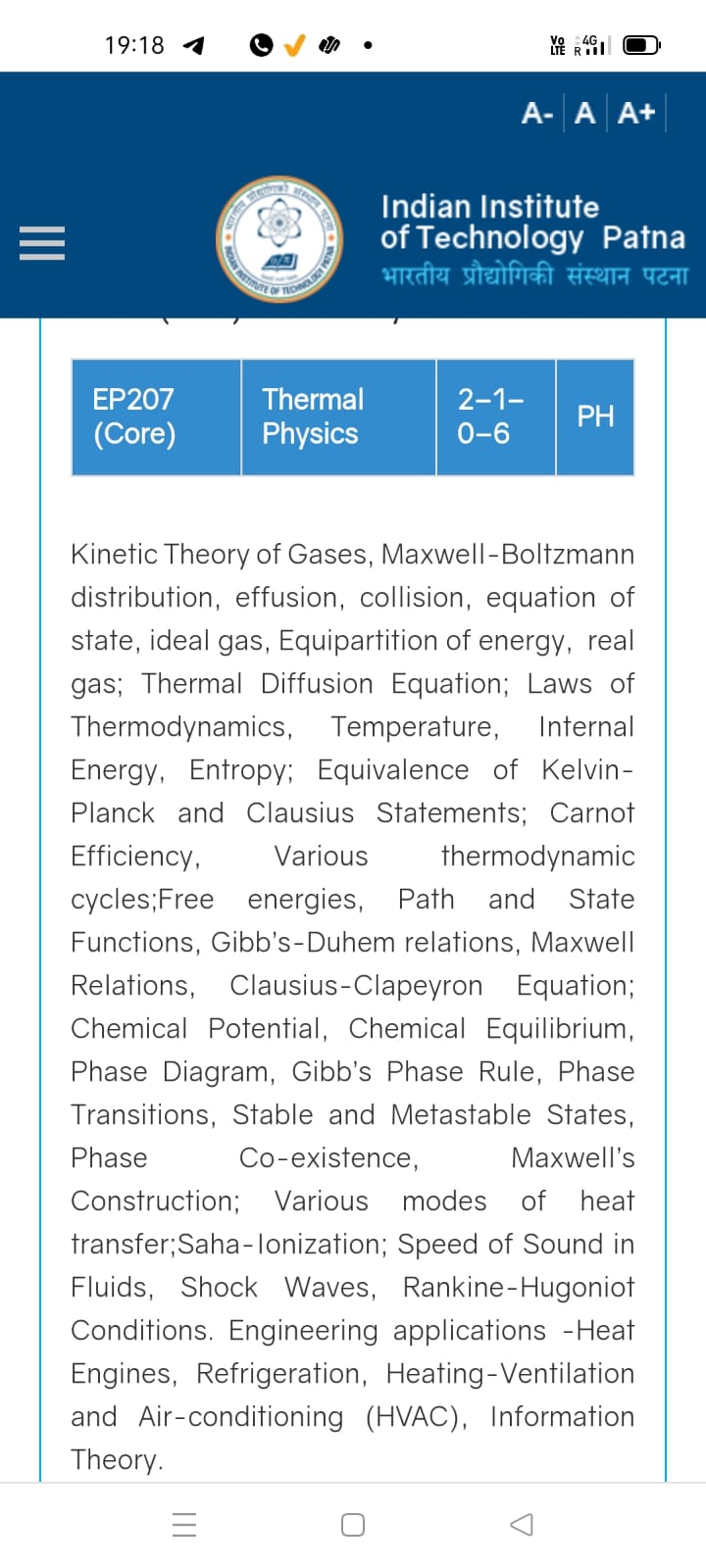 Season 3, Lecture 7 (S3,L7): 
Tutorial 1 (contd..)+ Mean free path
Problem 3
Solution
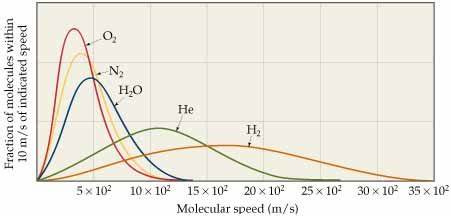 Concept of Mean free path
Free paths
…………………
Target Molecule
Assumption: All other molecules are static
Mean free path: Definition
“Average distance travelled by a gas molecule between two successive collisions”
Mean free path: Definition
Assumption: All identical
d
=d
lesser than d
Greater than d
How to calculate the mean free path?
d
d
How to calculate the mean free path?
Assumption: All other molecules are static
d
d
How to calculate the mean free path?
Assumption: All other molecules are static
d
d
Attendance: 75% mandatory